Assessing Bodily Injury Claims
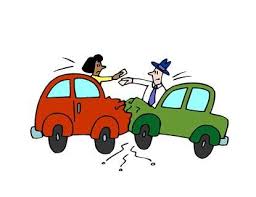 Miriam Tepperman			      			     Direct: 416-601-6805
Isaacs & Co., Partner 						      miriam@isaacsco.ca
1
Table of Contents
Types of bodily injury damages
The law behind general damages
Recent trends
Summary of recent case law
Conclusion
Q&A
2
Part I – Types of Damages in Bodily Injury Claims
3
Types of Damages in Bodily Injury Claims
Examples of Major Heads of Damages

1.  General Damages
Otherwise known as damages for pain and suffering.
Also known as non-pecuniary damages. 
Non-compensatory in nature as no money can provide true restitution.
4
Types of Damages in Bodily Injury Claims
2.  Economic Loss

a)	Past loss of income – claims for income lost as a result of the injury up to the date of trial. 

b)	Future loss of income – claims for future losses, which are proven on a balance of probabilities and are calculated in present day dollars.

c)	Loss of competitive advantage – claims based on the theory that the injured plaintiff is limited in his or her ability to earn income, although not always  in a mathematically calculable way.
5
Types of Damages in Bodily Injury Claims
3.  Housekeeping and Home Maintenance
Plaintiff  may be entitled to compensation for housekeeping and home maintenance services that he or she is no longer able to perform. 
Past and future.
6
Types of Damages in Bodily Injury Claims
4.  OHIP Subrogated Claims in Ontario 
The provincial health care provider may be entitled to claim for the reimbursement of the costs of health care expenses incurred by the plaintiff. 
Not applicable to MVA claims in Ontario. 
Similar legislation exists in Manitoba and British Columbia.

5.  Past and future care
Damages for medical care, either past or future, that the plaintiff will require as a result of the accident.
7
Types of Damages in Bodily Injury Claims
6.  Out-of-pocket expenses
Damages for any out-of-pocket expenses, such as clothing damaged in the accident, transportation costs to medical appointments, etc. 

7.  Prejudgment interest
Provincial statutes governing court proceedings provide for prejudgment interest and usually set out a specified rate per quarter. 
Prejudgment interest typically runs from the date of loss. 
In Ontario MVA claims it runs from the date of the first notice.
8
Types of Damages in Bodily Injury Claims
8.  Family Law Act damages
Family members can claim for financial losses related to loss of care, guidance and companionship suffered as a result of the plaintiff’s injuries. 

9.  Dependency claims
Claims for compensation by dependents of the injured plaintiff. 

10.  Loss of interdependent relationships
Damages that reflect the theory that a catastrophically injured person is less likely to have a life partner/spouse compared to a non-injured person.
9
This Presentation’s Focus
Assessing general damages in bodily injury claims…
10
Part II – The Legal Principles behind General Damages
11
The Law of Damages
Basic principle of Canadian law of damages is that the plaintiff should be put back into the position he or she would have been in had the accident not occurred. 

General damages, more correctly referred to as non-pecuniary general damages, are intended to compensate a plaintiff’s pain, suffering and loss of enjoyment of life. 

Compensation for losses which do not have a financial calculation or source.

While recognizing that the loss of good health cannot be valued in monetary terms, an award of general damages attempts to assess the compensation required to provide a plaintiff with reasonable solace for his or her injuries.

So that an award of general damages is seen as fair, reference is made to awards made in comparable cases.

However, each case requires an individualized assessment and is dealt with on its own facts because no two individual plaintiffs’ personal experiences are the same.
12
Factors to Consider
Most important factors to consider when assessing general damages from the textbook, Personal Injury Damages, 2014 edition: 

The “cap” established by the Supreme Court of Canada; 
The nature of the injuries;
The permanence of the injuries;
The degree of debilitation from normal day-to-day activities; and
The plaintiff’s credibility.
13
Thin Skull Principle
A defendant must take the plaintiff as he/she is, even where because of a unique susceptibility or vulnerability, the injury was more dramatic or unexpectedly severe than one would expect an average person to sustain (Athey v. Leonati, [1996] 3 SCR 458).
14
Crumbling Skull Principle
Athey v. Leonati (Supreme Court of Canada): The defendant need not put the plaintiff in a position better than his or her original position. The defendant is liable for the injuries caused, even if they are extreme, but need not compensate the plaintiff for any debilitating effects of the pre-existing condition which the plaintiff would have experienced anyway. The defendant is liable for the additional damage but not the pre-existing damage.
15
The Cap
In 1978, the Supreme Court of Canada published a seminal trilogy of cases: Andrews v. Grand & Toy Alta. Ltd., [1978] 2 S.C.R. 229, Thornton v. Board of School Trustees of School District No. 57 (Prince George), [1978] 2 S.C.R. 267, Arnold v. Teno, [1978] 2 S.C.R. 287.

The effect of these decisions was the creation of an “upper limit” or “cap” on the amount of general damages that could be awarded by a Canadian court. In 1978 the cap was set at $100,000.

The cap does not apply to some cases, such as sexual assault and defamation claims. 

Since the cap was established, counsel and the courts have been using actuarial evidence to establish the present day value of the cap adjusted for inflation. 

The current amount of the cap is approximately $342,500 as was agreed by counsel and accepted by the court in the 2012 British Columbia case of Clost v. Relkie.
16
Vanishing Deductible
Ontario has a system of “vanishing deductibles” applicable to motor vehicle accident claims.

In order to discourage litigation over minor claims, a deductible of $30,000 is applicable to awards of general damages and $15,000 is applicable to awards of damages for loss of care, guidance and companionship.
 
However, no deductible is applied to awards of general damages in excess of $100,000 or awards in excess of $50,000 for loss of care, guidance and companionship.
17
Threshold in Ontario
Only sufficiently serious motor vehicle accident claims can attract an award of general damages in Ontario. 

Section 267.5(5) of the Insurance Act states that no award of general damages will be made unless the injured person: 

Has died; or 

Has sustained serious disfigurement; or 

Has sustained a permanent serious impairment of an important physical, mental or psychological function.
18
Reference Materials
The Compendium of Damages Awarded in Personal Injury Actions across Ontario 
Currently available version covers damage awards in Ontario up to October 1, 2012
Only deals with Ontario’s case law
http://c.ymcdn.com/sites/www.ccla-abcc.ca/resource/resmgr/pp-civlit/compendium_-_updated_up_to_o.pdf (or just Google the title)

Goldsmith’s Damages for Personal Injury and Death in Canada
Loose-leaf digest service containing all recent bodily injury awards in Canada
Can likely be found at any law library

Personal Injury Damages, John R. Carlson & Karen D.P. Carlson
Annual edition summarizing awards of damages across Canada

Call Miriam 
For the most recent and custom estimate
19
Part III – Recent Trends in Awards of General Damages
20
Recent Trends
There has been an extremely broad range of awards of general damages in recent years: 

From $500 awarded to an Ontario plaintiff for minor injuries that were painless after 4 days and completely resolved after 14 days;

To $326,000 awarded to a 71-year-old plaintiff who became a quadriplegic after she fell down a flight of stairs.
 
Due to the large and constantly growing number of precedent decisions dealing with various types and combinations of injuries, there is generally some predictability in the assessment of general damages.

The amounts of awards of general damages have generally been growing over the last decade.
21
Recent Trends
Number of judicial assessments of damages and the average assessment amounts in British Columbia, Manitoba and Ontario in 2007-2013.













	
	*data obtained from John R. Carlson & Karen D.P. Carlson, Personal Injury Damages, 2014 Edition, (LexisNexis: Markham, 2014).
22
Recent Trends
Judges generally focus more on the effect of an injury on a person’s life than the label placed on the injury itself. 

Older plaintiffs tend to receive lower awards for the same injury than younger ones. 

Due to a more significant impact on self-esteem, girls get higher awards for scarring than boys, especially if the scarring is in an exposed area. 

Children generally get higher awards than adults for the same injury.
23
Part IV – Some Recent Case Law
24
Soft Tissue Injury/Chronic Pain Cases
25
Soft Tissue Injury
Soft tissue injury (“STI”) refers to damage to muscles, ligaments and tendons throughout the body. It can be a mild, moderate or severe injury.

Common injuries are sprains, strains and whiplash.

General range of STI awards: 

Mild/Minor injury:	$10,000 – $40,000
Moderate injury: 		$40,000 - $60,000
Severe injury:		Generally $65,000 and up
26
Whiplash
Whiplash is a very common soft tissue injury to the neck that usually occurs as a result of a motor vehicle accident.

These injuries include whiplash and whiplash associated disorders (WAD), which range on a spectrum from Grade 0 to Grade 4:

Grade 0 WAD: no complaints about the neck and no physical sign of injury

Grade 1 WAD: neck complaint of pain, stiffness or tenderness only and no physical sign of injury

Grade 2 WAD: neck complaint and muskuloskeletal signs of injury

Grade 3 WAD: neck complaint and neurological signs of injury

Grade 4 WAD: neck complaint and a fracture or dislocation
27
Whiplash Awards
In both Ontario and British Columbia, recent awards have generally been between $30,000-80,000, however, general damages for whiplash could be:
 
as little as $15,000 in Kapelus v. Hu, BCCA 2013; OR

as high as $150,000 in Ward v. Klaus, 2010 BCSC

Manitoba’s awards in this area are dated but are within the same range.
28
Chronic Pain
Chronic pain is often defined as any pain lasting longer than 12 weeks. Generally, it is the type of pain that persists over a long period of time. 

An initial injury, such as a sprain, can give rise to chronic pain over time. 

Because pain is a very personal and subjective experience, there is no test that can measure and locate pain with precision. 

Chronic pain is often accompanied by other problems such as fatigue, sleep disturbance, decreased appetite and mood changes.
29
Mild Soft Tissue Injury
Djermanovic v. McKenzie, 2014 ONSC 1335

Plaintiff was a 42-year-old taxi driver involved in an MVA. 

Plaintiff complained of pain in his neck, back, shoulder area and headaches and was referred to physiotherapy and chiropractic treatment. 

There was conflicting medical evidence on the effect his injuries had on his life and his ability to return to work as a taxi driver. 

His credibility was a serious issue. 

Jury awarded general damages of $10,000, which would be reduced to $0 by the deductible, however, the action was dismissed on a threshold motion by the judge.
30
Mild Soft Tissue Injury
Gulbrandsen v. Mohr, 2014 BCCA 359

Plaintiff was a passenger in a car involved in an MVA and complained of dizziness and pain in her upper back. 

The plaintiff missed 4 months of work and then returned on a graduated basis; was back to full-time hours within six months of the accident. 

In addition to ongoing dizziness, the plaintiff suffered mild to moderate soft tissue injuries to her upper back with few objective signs of injury. 

General damages of $25,000 gross.
31
Mild Soft Tissue Injury
Rasmussen v. Blower, 2014 BCSC 1697

Plaintiff, aged 41, suffered whiplash-type soft injuries to his neck and back with related headaches in an MVA.

His condition improved over time and would likely continue improving with a rehabilitation regimen, but it was possible that his symptoms might not resolve. 

Plaintiff’s failure to persevere with the recommended physiotherapy and massage treatments amounted to a failure to mitigate his damage. 

General damages of $32,000, after a 20% reduction for failure to mitigate.
32
Moderate Soft Tissue Injury
Kim v. Morier, 2013 BCSC 673

Plaintiff was a student who suffered injuries as a result of two MVAs. After the first accident, she was suffering from pain in her neck, lower back, hip and foot as well as headaches. Pain was severe but improved over time. 

She substantially recovered from her injuries when her vehicle was struck from behind again 14 months later. The second accident aggravated her injuries, re-injuring areas that had recovered. 

Her symptoms were not responding to treatment or medication and were responsible for the plaintiff’s failing and having to repeat a year of her program of studies. 

The prognosis for resolution of the chronic pain was generally poor and her pain was not expected to fully resolve. 

General damages $55,000.
33
Moderate Soft Tissue Injury
Ladret v. Stephens, 2013 BCSC 1999

Plaintiff, a 27-year-old, suffered from soft tissue pain in her heck, shoulder, mid-back, arm, both knees, hip and pelvis area after being involved in an MVA.

She missed approximately a month of work after the accident. 

Her injuries resolved over time but she continued to complain of chronic pain in her mid-back. 

Since the accident, the plaintiff had gone though two pregnancies and maternity leave, had suffered a kidney infection, and had dealt with stress related to an abusive relationship.

General damages $60,000.
34
Moderate Soft Tissue Injury
Mezo v. Malcolm, 2013 BCSC 1793

Plaintiff was a pregnant 35-year-old executive assistant, who suffered injuries in an MVA. 

She complained of headaches, which at times were very severe, soft tissue pain in her neck and upper back and experienced nausea for several weeks.

Plaintiff’s symptoms caused discomfort while she was working and she could only maintain her workload by doing extra work on weekends. Plaintiff was fired from her job the day before trial. Her ability to do housework and care for the baby were affected and she required assistance with those tasks. 

Despite undergoing massage therapy, acupuncture, yoga and exercises, she was unable to return to her pre-accident level of physical activity and it was likely that her symptoms would continue.

General damages $60,000 gross.
35
TMJ
Daitol v. Chan, 2012 BCSC 209

Plaintiff, aged 31, suffered injuries in an MVA and complained of pain in her knee, jaw, neck and lower back. 

She did not work for 3 weeks after the accident. 

Most of her injuries resolved over time, but she continued to complain of TMJ pain and pain in her left knee. 

It was very significant that the one physical activity that the plaintiff used to enjoy, walking, had been lost to her. 

General damages $60,000.
36
Severe Soft Tissue/ Chronic Pain
Tennant v. Fariba, 2013 ONSC 1676

Tennant was a 40-year-old self-employed flooring installer who suffered damages when his vehicle was sideswiped. 

He underwent physiotherapy and took pain medication but continued to experience shooting pain in his left knee and ongoing pain in his right arm and hand. 

He was able to return to work but his injuries impacted the efficiency of his work. 

Plaintiff’s symptoms improved with use of medication but he continued to experience ongoing depression, lack of energy and suffered from chronic pain disorder. 

General damages $65,000.
37
Severe Chronic Pain
Smith v. Fremlin, 2014 BCCA 253

Plaintiff was a 31-year-old articling student who suffered soft tissue injuries when her vehicle was struck from behind. 

She complained of significant soft tissue pain in her neck, back and left shoulder. 

Her injuries improved over time but her shoulder pain did not resolve and continued to impact her daily activities and housekeeping tasks, recreational activities and her ability to use a mouse while working at a computer. 

She was no longer able to pursue her chosen career path to be a lawyer and instead chose to pursue becoming a professor at a law school. 

General damages $90,000.
38
Fractures and Tears Cases
39
Fractures & Tears
There is a very broad range of awards for fractures and tears. 

It is very important to look at how each individual plaintiff’s life is affected by the injury. 

A simple broken bone that heals quickly may attract an award of under $20,000. 

An injury requiring surgery and bone fixation with a significant impairment of the plaintiff may attract an award of $50,000 or more. 

Multiple fractures with extensive disability could lead to awards of over $100,000.
40
Fracture - Clavicle
Mikolic v. Tanguay, 2013 ONSC 7177

A 34-year-old drywall installer suffered a fracture to his clavicle in an MVA. 

The fracture required internal fixation, surgery & the hardware was removed 4 years after the accident. The medical evidence established that the fracture healed well. 

He developed chronic pain, depression, and mild cognitive deficits which would likely continue on a permanent basis.

Jury awarded general damages of $35,000, which was reduced to $4,000 by the operation of the deductible of $30,000 and a reduction of 20% for contributory negligence.
41
Tear - Shoulder
Bideci v. Neuhold, 2014 BCSC 542

Plaintiff, aged 93, suffered a full thickness tear in his right shoulder rotator cuff when he fell in the process of standing up from his seat on a bus. 

Prior to the accident, plaintiff’s medical conditions included severe osteoporosis and osteoarthritis, neck and back pain, shoulder pain and general frailty. Plaintiff was referred to physiotherapy for the tear. 

Plaintiff had been advised not to use the conventional transit system unassisted due to his medical state.

Plaintiff’s failure to follow most medical recommendations regarding physiotherapy treatments was ruled to amount to failure to mitigate damages.

General Damages $35,000 before a reduction of 1/3 for contributory negligence.
42
Fracture & Tear - Shoulder
Grayling v. Haldimand (County), 2014 ONSC 198

A 49-year-old hairdresser tripped and fell on her right arm, suffering a fracture of her shoulder joint and a tear of her rotator cuff. 

Plaintiff was able to return to work in a few months but continued to suffer pain which led to her only being able to work reduced hours. 

She would likely suffer permanent difficulty with social activities, domestic chores and performing tasks of her job as a hairdresser.

General damages $50,000 before a 50% reduction for contributory negligence.
43
Fracture/Tear - Shoulder
Chabot v. Chaube, 2014 BCSC 300

Plaintiff was a 25-year-old university student who was struck by a vehicle while rollerblading across a crosswalk. She suffered a high-grade partial thickness soft tissue tear and a small rotator cuff tear. 

Her ability to work in her chosen field and to engage in the active lifestyle she had prior to the accident was impacted by her ongoing chronic and permanent condition. 

Plaintiff could require further arthroscopic surgery on her shoulder. 

General Damages $80,000 minus a 10% reduction for contributory negligence.
44
Tear - Shoulder
Donovan v. Parker, 2014 BCSC 668

Plaintiff was a 34-year-old logging truck driver who suffered injuries when his vehicle was sideswiped.

He was diagnosed with a rotator cuff tear which over time led to atrophying of a part of the muscle in his rotator cuff. 

Pain from the injury caused the plaintiff difficulty sleeping. He was able to return to work but the injury impacted his ability to perform the tasks required in his physically demanding job. 

Plaintiff’s limitations were found to be permanent and could worsen over time. 

General damages $90,000.
45
Fracture - Hand
Albert v. Politano, 2013 BCCA 194

Plaintiff, a professional boxer, was travelling in a vehicle which was sideswiped and then struck a utility pole.

While initially the plaintiff suffered soft tissue injuries to his neck and back, impact injury to his head, headaches and an injury to his right hand, all his symptoms, except for the hand injury, resolved over time.

Plaintiff’s hand injury permanently impacted his career as a professional boxer.

General damages $125,000.
46
Tear - Knee
Walker v. Stratford (City), 2013 ONSC 7618

Plaintiff suffered injuries when he stepped off the curb to get to his parked car and his foot went into a pothole. He fell and twisted his right knee during the fall. 

Plaintiff was diagnosed with a torn meniscus in his right knee. 

Surgery was performed to repair the injury. 

General damages $25,000.
47
Tear - Knee
Hillman v. Esaryk, 2014 BCSC 170

Plaintiff, aged 19, worked as an airline porter when he injured his left knee in an MVA. 

The injury impacted his ability to exercise, get in and out of planes, squat, or generally put any stress on his knee. 

Plaintiff underwent arthroscopic knee surgery. 

He took a month off work but had significant improvements with physiotherapy. After a month, his symptoms were essentially recovered with only occasional nagging symptoms that were not in any way disabling. 

General damages $40,000.
48
Fracture - Knee
Tenhunen v. Tenhunen, 2015 BCSC 26

61-year-old plaintiff nurse was injured in a slip and fall on a wheelchair ramp.

She suffered a fracture to her left tibial plateau and was put in a full length knee immobilizer. Rested at home for 5 days. Was unable to bear weight on her left leg for upwards of four months and missed three months of work.

She was found to be a lot less active and energetic in life after the injury.

Returned to work but continued to suffer pain and it was expected that her symptoms would impact her future earning capacity.

General damages of $80,000 before a reduction of 50% for contributory negligence.
49
Fracture - Jaw
Dickie v. Minett, 2014 ONCA 265 (Ont. C.A.)

Plaintiff was a labourer in the construction industry who suffered a fractured jaw during removal of his wisdom teeth as a result of medical negligence. 

His jaw had to be wired shut for approximately 8 weeks, during which time, he could not work and ended up losing his job.

His pain gradually dissipated, but he was left with permanent numbness and tingling in the right side of his lip and chin. 

Plaintiff was an accomplished bagpipes player prior to the injury and was no longer able to play the instrument.

The plaintiff’s claim was dismissed, but general damages were provisionally assessed in the amount of $35,000.
50
Sight and Hearing Cases
51
Sight and Hearing
Injuries to the eyes or ears that result in damage to or loss of vision or hearing. 

These awards are not very common, but tend to be permanent and as such attract higher awards of damages.

The loss of one eye or total loss of hearing would likely attract an award of over $100,000
52
Tinnitus
Maddex v. Sigouin, 2013 BCSC 1338

Plaintiff was an RCMP officer who was involved in an MVA while executing a U-turn. 

He suffered minor soft tissue injuries, emotional trauma and tinnitus. 

The tinnitus caused the plaintiff some discomfort and distress in his everyday life but would likely improve over time. It did not meaningfully interfere with his work or recreational and social activities.

General damages $42,000.
53
Tinnitus
Yang v. Chan, 2012 BCSC 1753

Plaintiff, a 53-year-old tile company employee, suffered injuries when he was struck by a vehicle while walking in a marked crosswalk.

He complained of soft tissue pain, headaches, nausea and ringing in his ears. 

Plaintiff was diagnosed with post-traumatic tinnitus (ringing in ears), which caused him difficulty sleeping, resulting in fatigue during the day. 

Plaintiff was able to return to work, but his tinnitus was expected to be permanent. 

General damages $60,000.
54
Head and Brain Injuries
55
Concussion & Facial Fractures
Weber v. deBrouwer, 2012 BCSC 1039

Plaintiff, aged 49, suffered injuries as a result of an unprovoked and brutal physical assault during which he was repeatedly punched in the face by a stranger.

Suffered a concussion, fractured nose, several facial fractures and other injuries.

Underwent surgery to correct a distorted nasal septum and experienced increasing dizziness, had difficulty with his balance, had cognitive effects such as difficulty in forming sentences. 

Developed depression, anxiety and post-traumatic stress disorder. 

Plaintiff’s physicians made a rehabilitative recommendation that he should decrease his alcohol consumption, which he failed to follow, impacting his recovery and amounting to failure to mitigate damages. 

General damages $150,000.
56
Mild Traumatic Brain Injury
Repole v. Bakker, 2012 BCSC 592

Plaintiff, aged 28, suffered a mild traumatic brain injury as well as soft tissue injuries to her neck, shoulder and upper back in an MVA.
 
Plaintiff was totally disabled for 3 months, partially disabled for 5-10 months and continued suffering from symptoms associated with soft tissue injuries and post-traumatic brain injury syndrome for approximately 3 years. 

Plaintiff completely failed to follow medical recommendations to seek appropriate psychiatric treatment which amounted to failure to mitigate.

General damages of $81,000 after a 10% reduction for failure to mitigate.
57
Brain Injury
Fadai v. Cully, 2014 BCSC 290

Plaintiff, aged 22, suffered soft tissue injuries and a brain injury in an MVA. 

He had difficulty sleeping, experienced pain, short term memory problems, difficulty maintaining patience and regulating his anger. 

Plaintiff’s soft tissue injuries resolved within a year, but the impairment of impulse and anger control did not resolve and was expected to continue permanently. 

General damages $100,000.
58
Mild Traumatic Brain Injury
Wallman v. John Doe, 2014 BCSC 79

Plaintiff was a 45-year-old emergency room physician who suffered injuries as a result of a motor vehicle accident. 

Plaintiff suffered a mild traumatic brain injury and his symptoms included sudden onset of headaches, dizziness, nausea, vomiting, physical and mental fatigue, confusion and problems with vision. 

The plaintiff had considerable cognitive challenges that would likely affect him for the rest of his life and was no longer able to practise as an emergency room physician or to continue with his real estate investment business. 

General damages $210,000.
59
Psychological Disorders
60
Depression
Carreon-Rivera v. Zhang, 2014 BCSC 709

Plaintiff suffered soft tissue injuries in an MVA which had the effect of aggravating her pre-existing headaches and asymptomatic cervical spondylosis. She developed a major depressive disorder related to her chronic pain. 

Plaintiff failed to follow recommendations for medication and treatment amounting to failure to mitigate. 

Medical evidence established that the plaintiff’s ability to return to work full-time was not restricted by her injuries. 

General damages of $72,000 after a 10% reduction for failure to mitigate.
61
Depression
Liu v. Bourget, 2014 BCSC 291

Plaintiff accountant was involved in an MVA and suffered from pain in multiple body parts and emotional problems leading to major depression. Within a year of the accident, his emotional condition deteriorated culminating in a suicide attempt. 

His depression largely resolved within 3 years after the accident, but he continued to experience some residual symptoms. 

The lingering effects of the plaintiff’s physical and psychological symptoms were expected to continue impact his accounting work and income. 

General damages $85,000.
62
Scarring Cases
63
Scarring
Liu v. Demasi, 2012 ONSC 4061

Plaintiff suffered bite injuries to his right arm, forearm, left calf and right flank after being bitten by the defendant’s dog.
 
He received a tetanus shot, antibiotics and had his wounds cleaned and stapled at the hospital but was left with scarring in the areas of his bites. 

Plaintiff became very self-conscious about the scars, no longer wore shorts and complained that some of his scars were itchy or caused pain. 

General damages $30,000.
64
Scarring
Abdalle v. British Columbia, 2012 BCSC 128

Plaintiff, a 37-year-old motor vehicle service attendant, suffered a concussion and significant laceration to his head in an MVA. 

His injuries caused him significant pain and affected his sleep and mood leading to him missing 4 months of work after the accident. 

Despite doctors’ recommendations, he failed to take medication, undergo injections, or participate in therapy or exercise and missed medical appointment. 

After reducing by 25% for failure to mitigate and before reducing by 20% for plaintiff’s contributory negligence, the plaintiff was awarded general damages of $37,500.
65
Scarring
Phillips v. Rogan, 2011 MBQB 287

Plaintiff, a 21-year-old student and apprentice carpenter, suffered gunshot wound injuries.

Multiple surgeries were required to remove the bullets, but the plaintiff continued to suffer emotional difficulties and nightmares. 

Eventually, the plaintiff recovered from his injuries and his recovery was described as unremarkable aside from ongoing scarring which was not severe. 

General damages of $50,000.
66
Scarring
Araujo (Litigation Guardian of) v. Vincent, 2012 BCSC 1836

Plaintiff, a 15-year-old student, suffered serious injuries when she was struck by the defendant’s reversing vehicle. She suffered 3 broken ribs, a collapsed lung and a fractured clavicle as well as severe lacerations all over her body. 

She underwent surgery to repair the lacerations, but was left with scarring on her knees, hands, thigh and face. Her nose was left scarred, bent and deformed with further surgery not likely to correct her scarring. 

Plaintiff was extremely sensitive about the appearance of her nose and would likely suffer from the effects of the accident for a long time. 

General damages $70,000.
67
Fatalities
68
Fatalities
Ontario 

In cases involving a fatality, the Family Law Act allows family members to recover damages for the loss of care, guidance and companionship of a loved one. 

These claims are subject to a deductible of $15,000, which does not apply to MVA fatalities or claims over $50,000. 

Manitoba

In Manitoba, The Fatal Accidents Act provides for damages for “loss of guidance, care  and companionship”. 

There are statutory limits of $30,000 or $10,000 depending on who is claiming the award.
69
Fatalities
British Columbia

Non-pecuniary damages in fatality claims are not provided for by statute in BC. 

However, the courts have been awarding damages for the loss of “love, guidance and affection”.

There is case law suggesting that such awards are limited to $35,000.
70
Fatality - Son
Haczewski v. British Columbia, 2012 BCSC 380

The parents of the deceased man discussed in the previous case also made claims for loss of care, guidance and companionship. 

Despite having a close relationship with the deceased son, the father had not visited Canada to spend time with the deceased son as had the mother, so the necessary element to make an award for loss of care, guidance, and companionship was missing form the evidence with respect to the father. 

The deceased’s mother spent a great deal more time in Canada and was far more reliant upon the deceased for assistance. 

Plaintiff mother was awarded damages for loss of care, guidance and companionship of $7,000.

No award was made to the plaintiff father.
71
Fatality - Husband
Haczewski v. British Columbia, 2012 BCSC 380

Plaintiff widow brought a claim for damages over the death of her husband, aged 27, who died in an MVA.

The widow had been very reliant on the deceased husband for guidance beyond the degree normally expected in this regard because she was an immigrant in Canada. 

The loss of care, guidance and companionship that the plaintiff suffered as a result of his death was unlikely to be replaced quickly, and would be most keenly felt during the earlier years when she remained something of a stranger in a strange land. 

Loss of care, guidance and companionship to the widow of $15,000.
72
Fatality – Mother/Grandmother
Madonia v. Stevens, 63 CCLT (3d) 66 (Ont. SCJ)

Plaintiff son, daughter and 3 grandchildren suffered damages as a result of the death of their mother due to medical negligence. 

Plaintiff son was adopted. He lived in a different city but spoke on the phone with the deceased mother every other day and saw her frequently. Plaintiff daughter was also adopted. The deceased mother had helped the daughter through her fight against cancer. The daughter was very close with her mother and commonly relied on her for advice. 

The plaintiff son and daughter each were awarded damages for loss of care, guidance and companionship in the amount of $20,000.

The 3 grandchildren received awards of $7,500, $7,500 and $12,500.
73
Fatality – Brother or Sister
Bush v. Friedman, 2011 ONSC 4988

Plaintiff sister and 2 brothers suffered damages as a result of the death of their brother due to alleged medical negligence. 

One of the plaintiff’s brothers was the closest sibling to the deceased. Deceased was the plaintiff’s coach, mentor and closest friend. The other plaintiff brother and the plaintiff sister were also close siblings to the deceased. 

The plaintiffs’ action was dismissed but the judge provisionally assessed damages for loss of care guidance and companionship in the amount of $30,000 for the closest brother and $15,000 each for the other sister and brother.
74
Fatality - Father
Duncan (Litigation guardian of) v. Brown, 2014 BCSC 153

Plaintiff infant suffered damages as a result of the death of her father, aged 22, in an MVA. 

The father had been fully involved in caring for the plaintiff and in performing domestic services in the household prior to his death. 

Reductions in the claimed damages were appropriate on the account of the fact that the deceased may have had more children in the future who would take away some of his time with the plaintiff. 

Loss of care, guidance and companionship to the infant $35,000.
75
Questions???
76
Thank you


Miriam Tepperman
miriam@isaacsco.ca
77